Research Progress on Development of an Absolute Coordinate Calibration Device for Beam Profile Monitor
Friday, 11 April 2025
윤 주 환
1. Review of the Concept
2. Experiment Setup
4. Result Analysis
3. Experiment
Scintillating Screen based BPRM

Perspective Calibration
BPRM Stage scheme

Device Order & Setting

Device Performance Test
Distorted Image Measurement

Image Transformation into 2D Plane
Comparison of Original & Measured

1D (x, y axis) Intensity Graph Fitting

Fitting Error
2025-04-11
2
Review of the Concept
Pixel Space
Defects of the existing BPRM
Inclined scintillating screen
Inaccurate position coordinates
Resulting in distorted beam profile

Goal of the research
Restoring original screen space
Identifying real beam profile

Method of image calibration
Obtain the relationship between pixel space and real space
Transform all coordinates
CMOS Camera
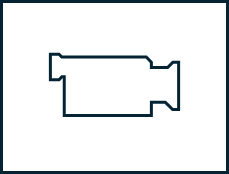 YAG Screen
Real Space
2025-04-11
3
Perspective Calibration
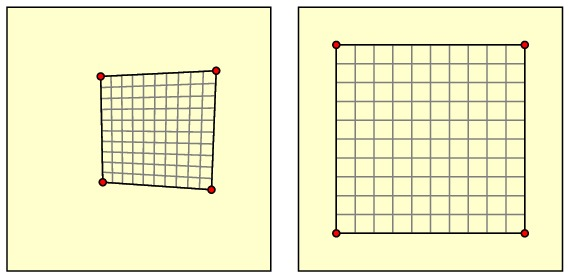 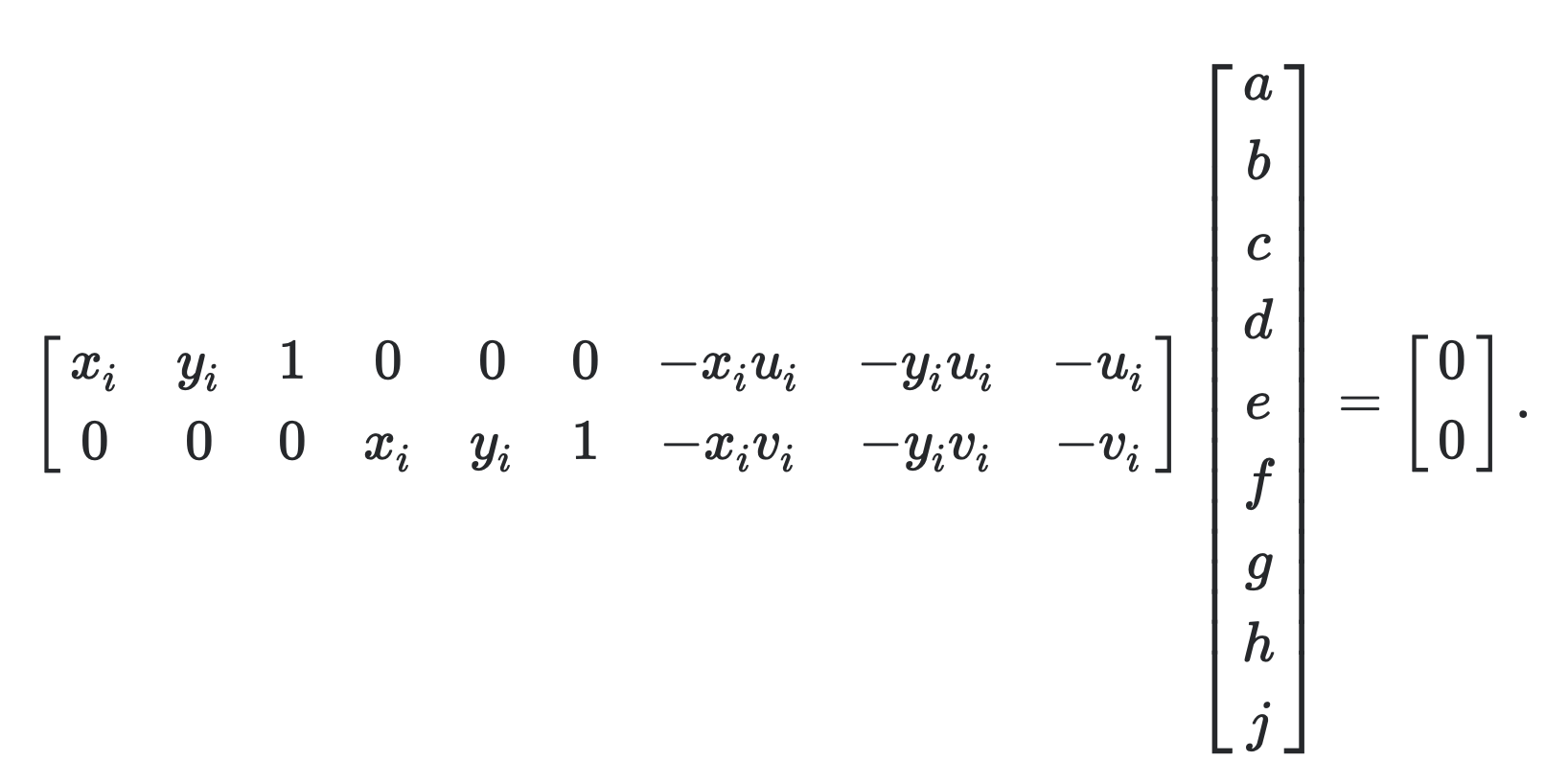 Flattening the 3D distorted image into 2D projection space.
Nominate 4 pairs of coordinate on both planes, to solve 3x3 matrix.
2025-04-11
4
Experimental Setup
한 칸에 5mm
중심점(원점) 기준으로 20mm 지점까지 사용 가능
Grid plate
Ce:YAG single crystals
Size: 10x10x0.1mm
Thermal resistance: 790 W/m
Melting point: 2243 K
Polished surface with marking grid
YAG
Laser
Wavelength: 532 nm
Power: 500 mW
Diameter: 6.0 mm
* 슬릿 구멍으로 빔 크기 줄이기
Grid plate
Fixed focal length: 25 mm (Wide Angle)
Working distance: 100mm - ∞
Maximum distortion: 0.22 %
Lens
Camera
Ethernet control
Resolution: 10000 ppr
BK Brake (Axis-mounted)
Holding torque: 1.0 Nm
2–axis
Motor
Type: CMOS
Resolution: 1.6 Megapixels
Sensor Size (FxV): 4.97 mm × 3.73 mm
Mono (Colorless)
2025-04-11
5
Order Laser Optics Equipment
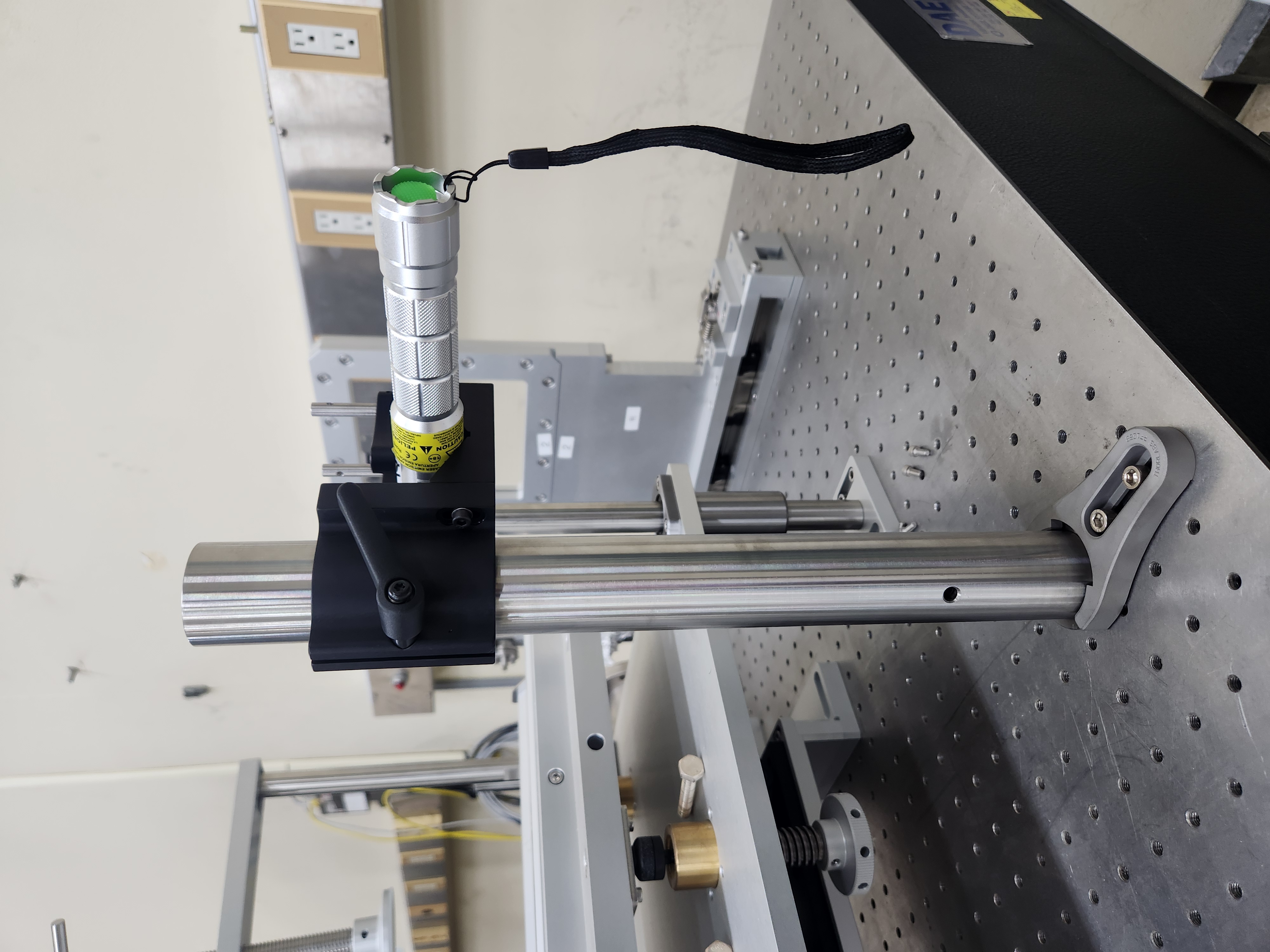 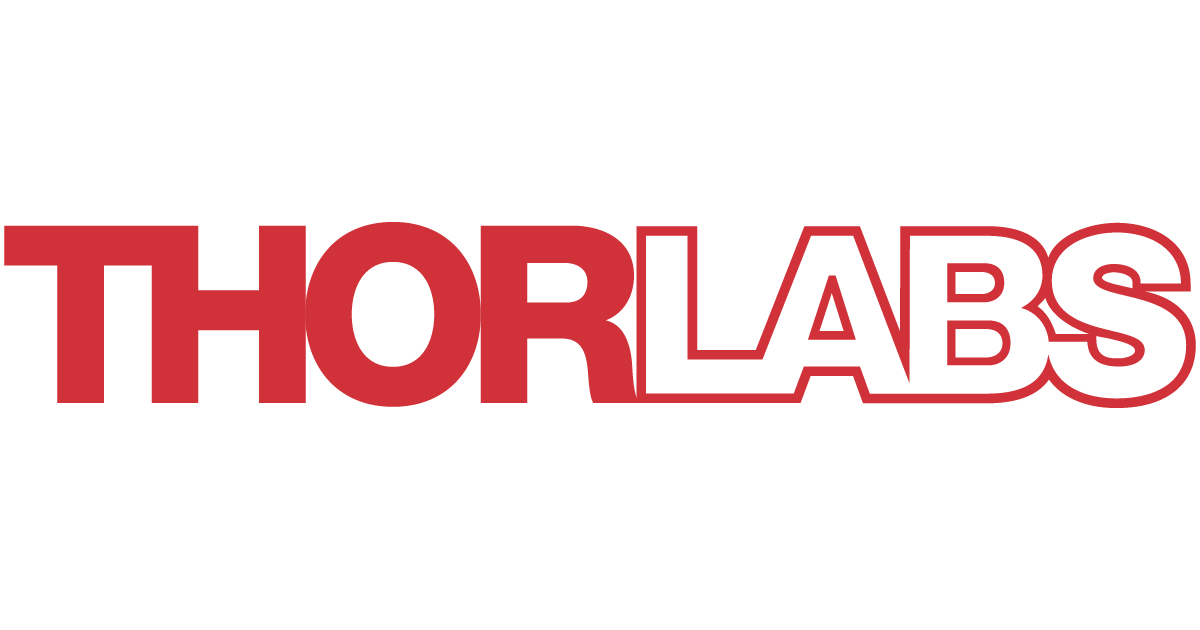 2025-04-11
6
BPRM Stage Alignment
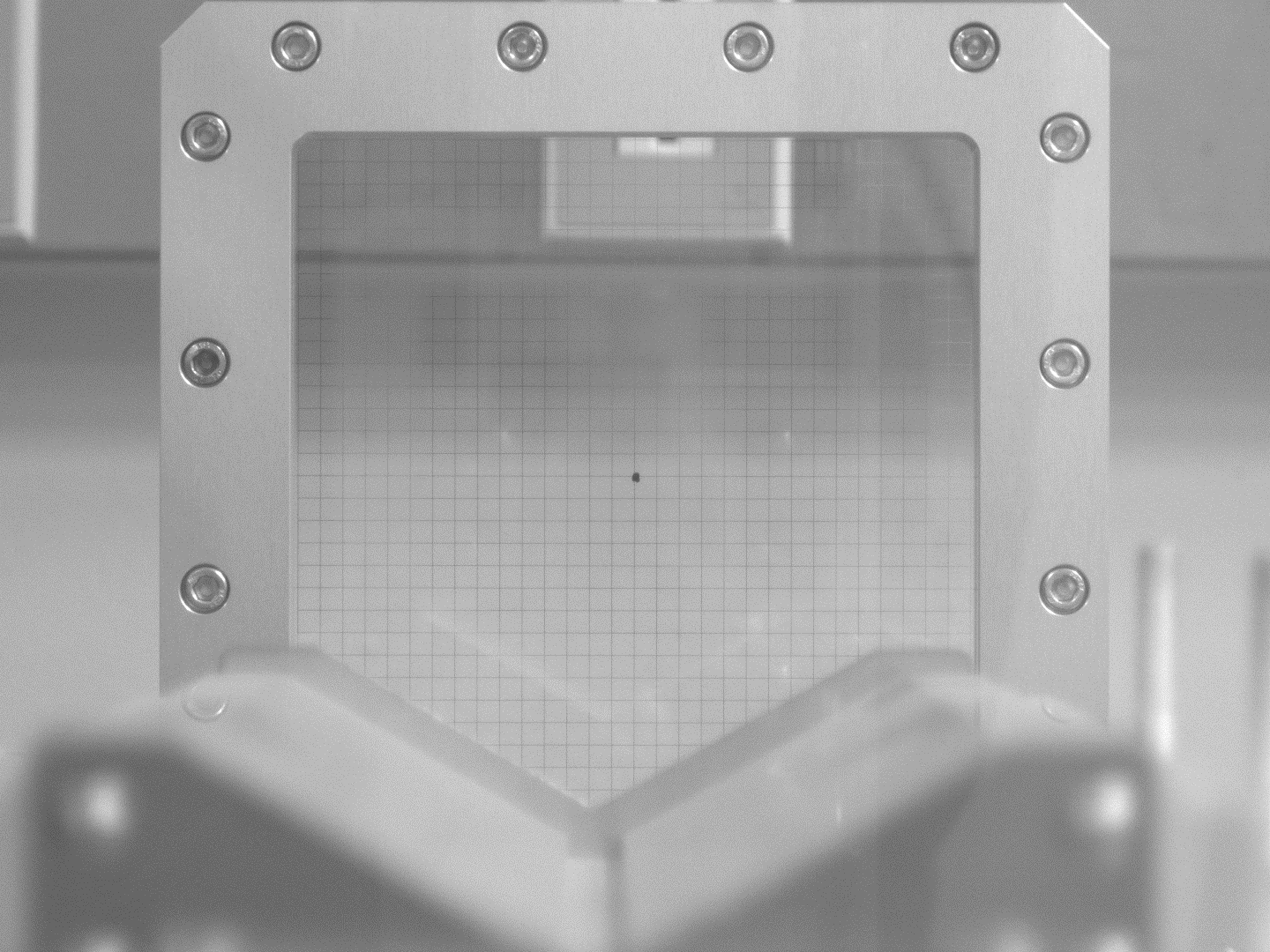 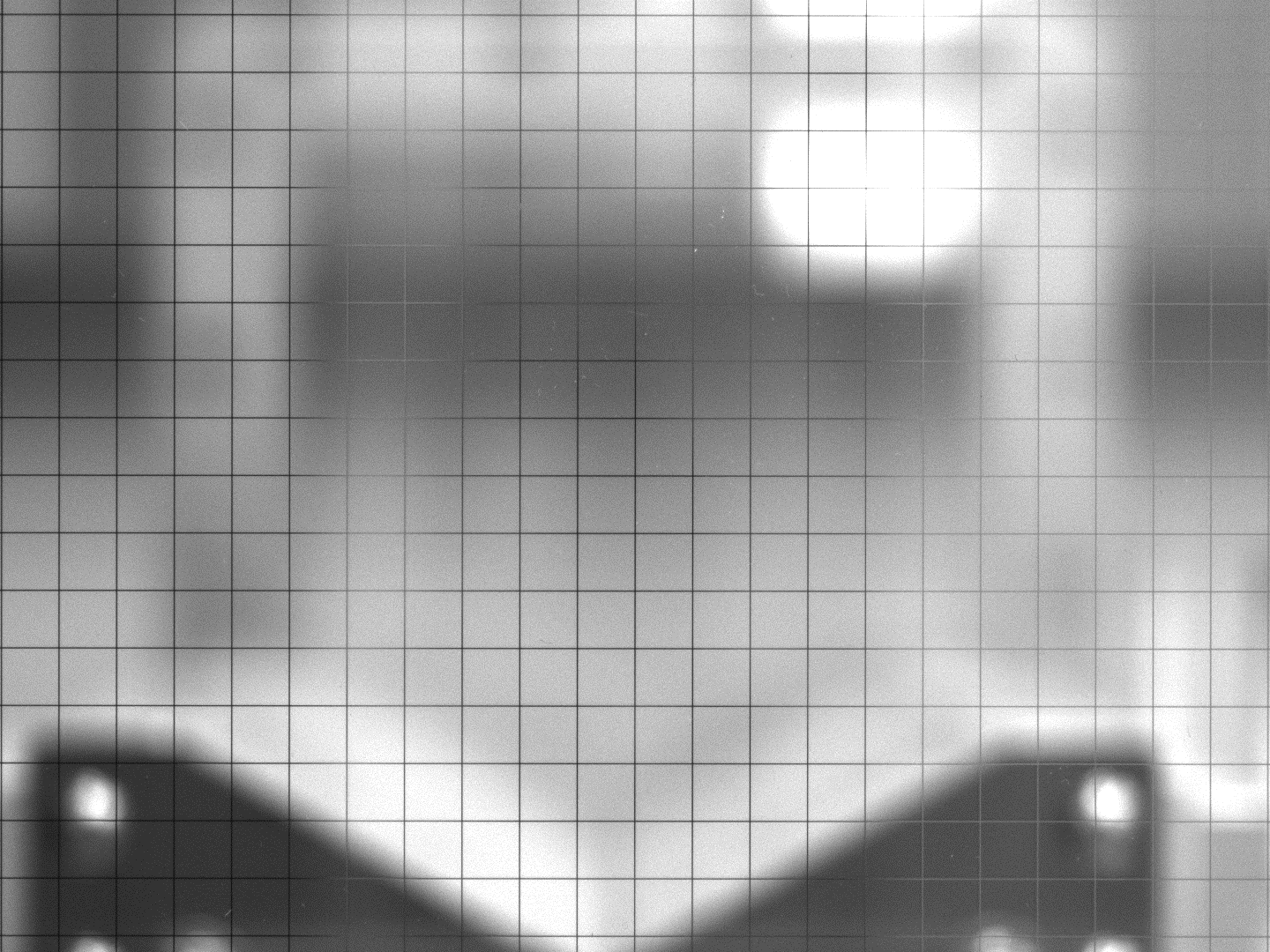 Active area in which two glass grids are linearly parallel.
The grid arrangement becomes more skewed towards the edge.
2025-04-11
7
2-Axis Motor Repeatability
Command Position : -25000
Actual Position : -25000
Position Error : 0
Actual Velocity : 0
x 50 for each axis
Command Position : 25000
Actual Position : 25000
Position Error : 0
Actual Velocity : 0
Command Position : -25000
Actual Position : -25000
Position Error : 0
Actual Velocity : 0
Command Position : 0
Actual Position : 0
Position Error : 0
Actual Velocity : 0
Command Position : 25000
Actual Position : 25000
Position Error : 0
Actual Velocity : 0
2025-04-11
8
Raw Data Acquisition
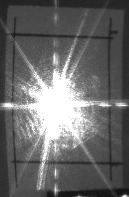 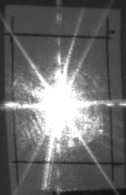 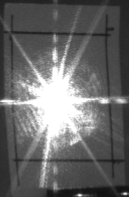 . . .
N = 10
Collect motley samples of YAG screen images.
Each screen has different arrangement.
2025-04-11
9
Beam Profile Monitoring Method
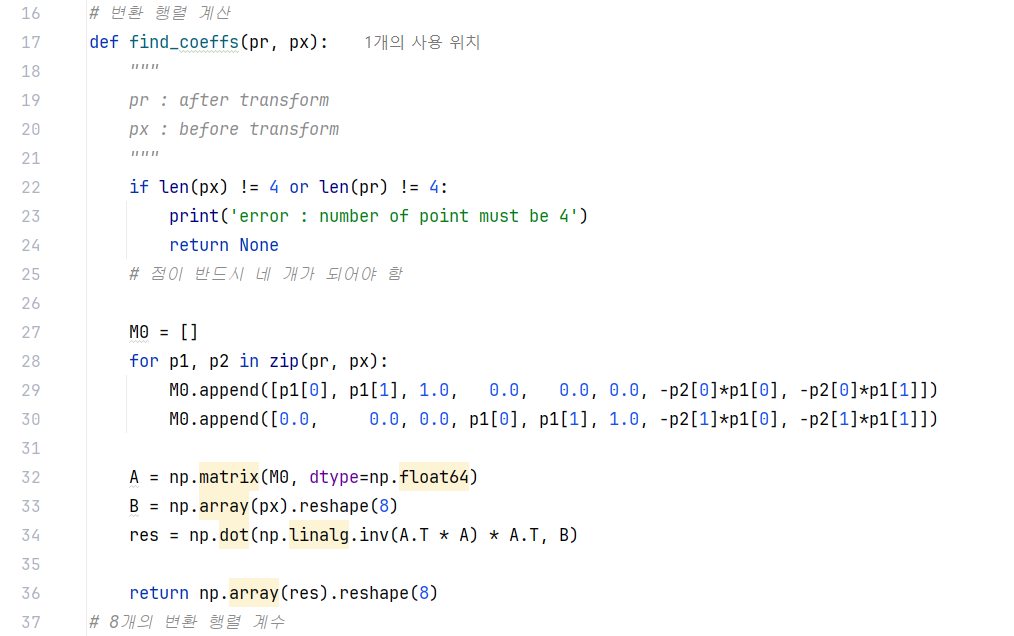 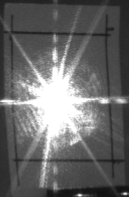 . . .
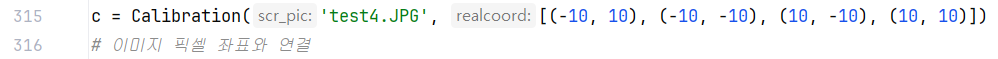 2025-04-11
10
Beam Profile Monitoring Method
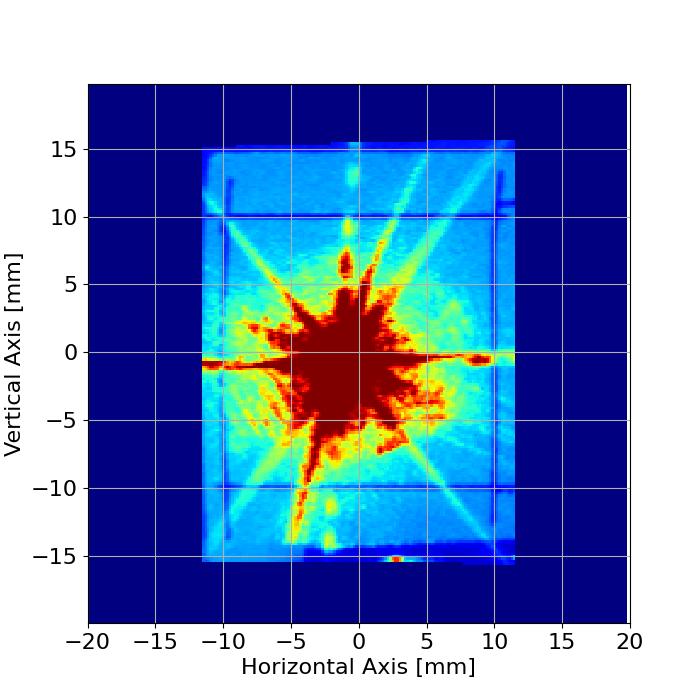 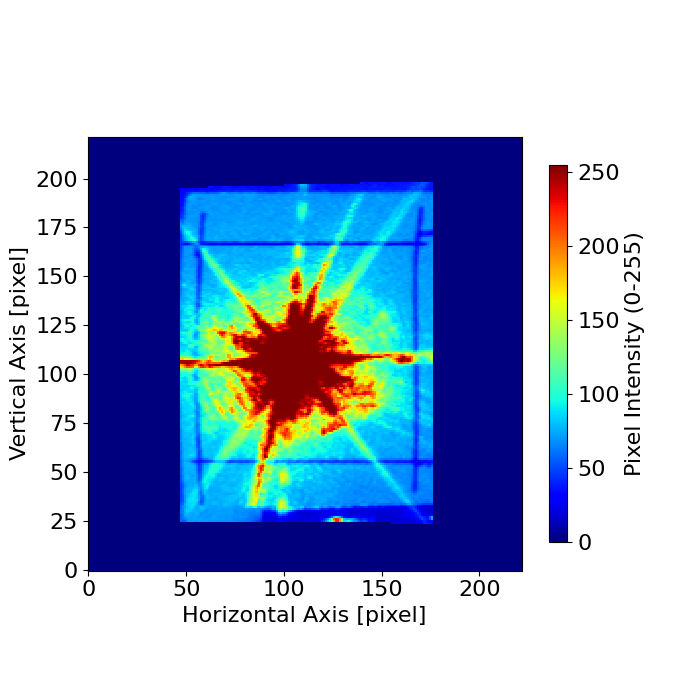 Pixel Space Image
Indicate the beam intensity
Can be used to plot 1D graph
Real Space Image
Restored to original screen size
Projection showing transverse beam space
2025-04-11
11
BPRM Measurement & Analysis
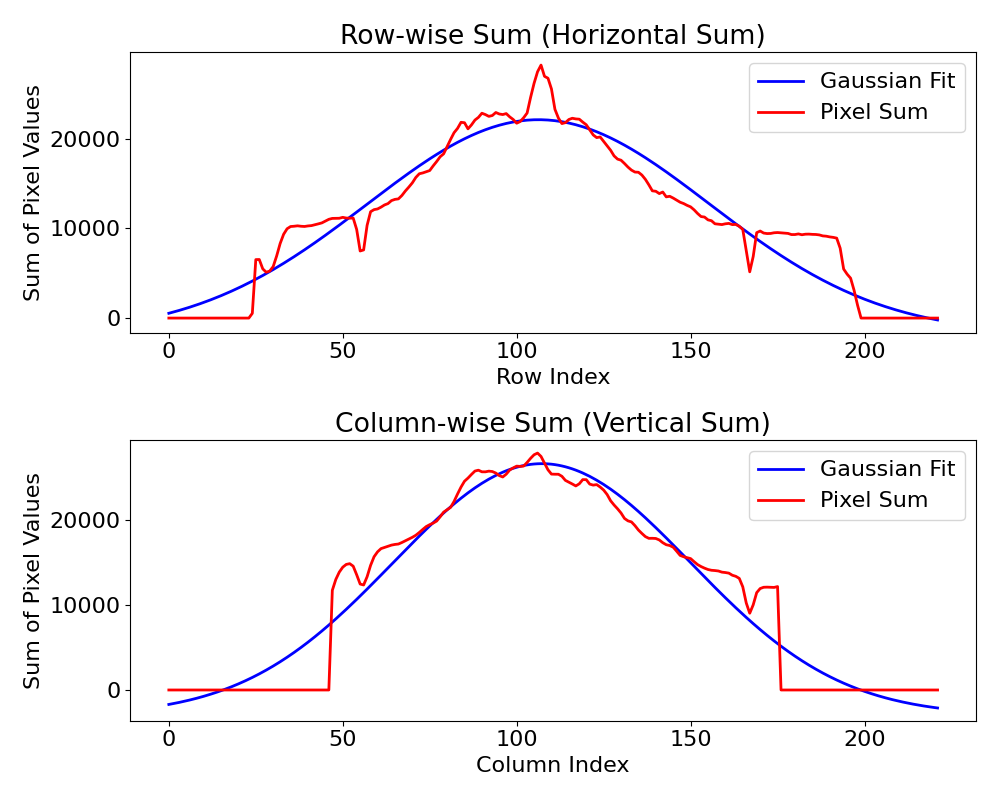 Fitting Error
Offset (image noise)
Blank area (Outside of the screen)
2025-04-11
12
Summary & Future Plan
BPRM Method
Perspective calibration
2D motorized BPRM stage
Beam profile graph fitting

Data Acquisition & Analysis
Utilize motorized axis when collecting 4 pairs of boundary condition coordinates
Establish the method of analyzing a set of data
Fill out and submit the paper
2025-04-11
13
THANK  YOU
2025-04-11
14